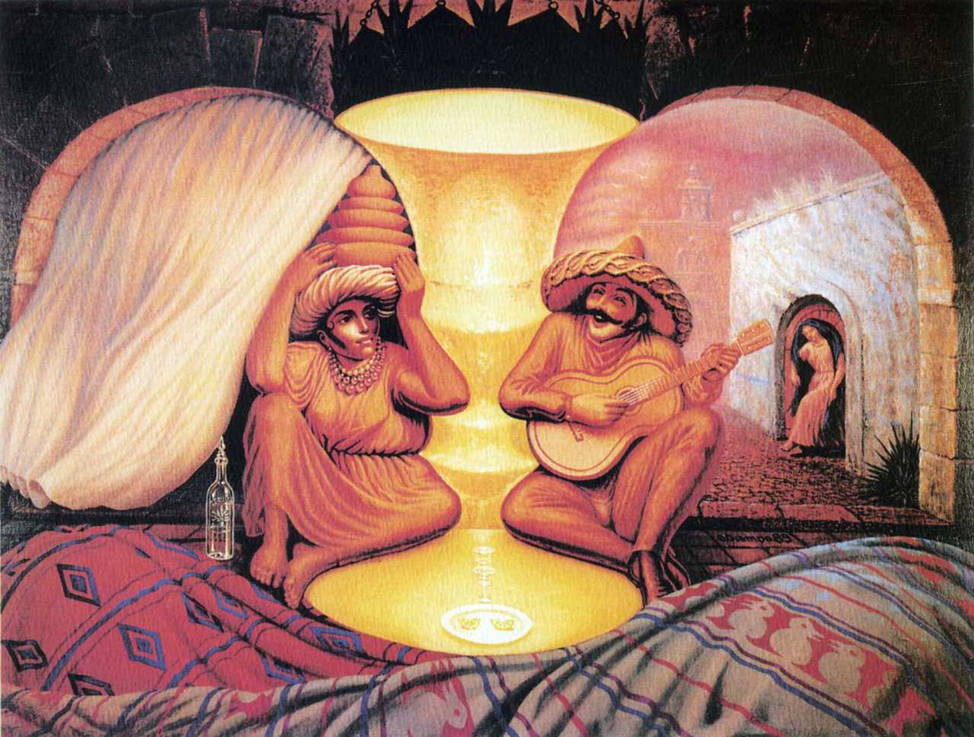 The miracle of illusion
Purpose: describe the picture, understand illussion
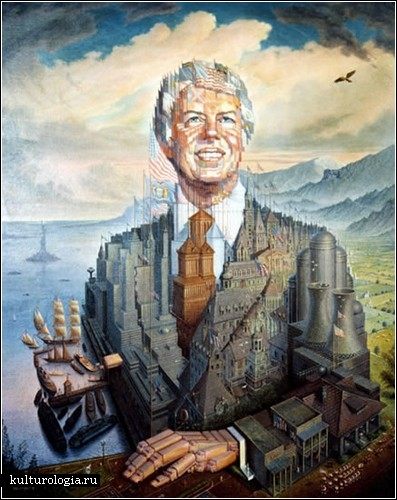 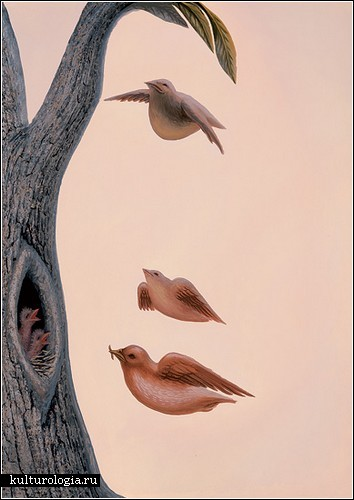 Tasks: 

Read about the author
Learn new words
Learn how to describe the picture
Describe the picture
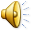 Vocabulary
In the foreground – на переднем плане
find hidden images – найти спрятанные образы
is filled with symbols –наполнен символами
endless meanings – бесконечные значения
 various contents and associations –различное содержание и ассоциации
nature is often humanized –природа олицетворяется
images of people appear through – образы людей проявляются через
Octavio Ocampo
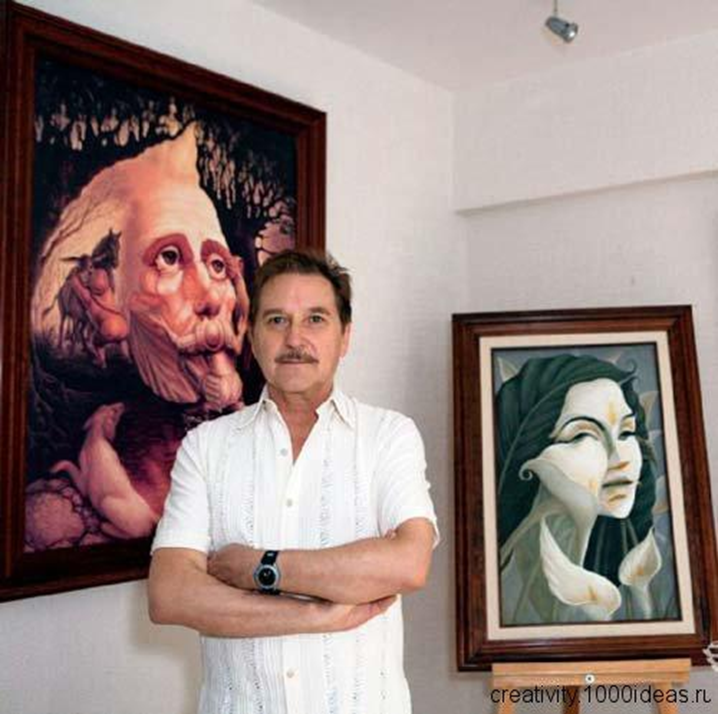 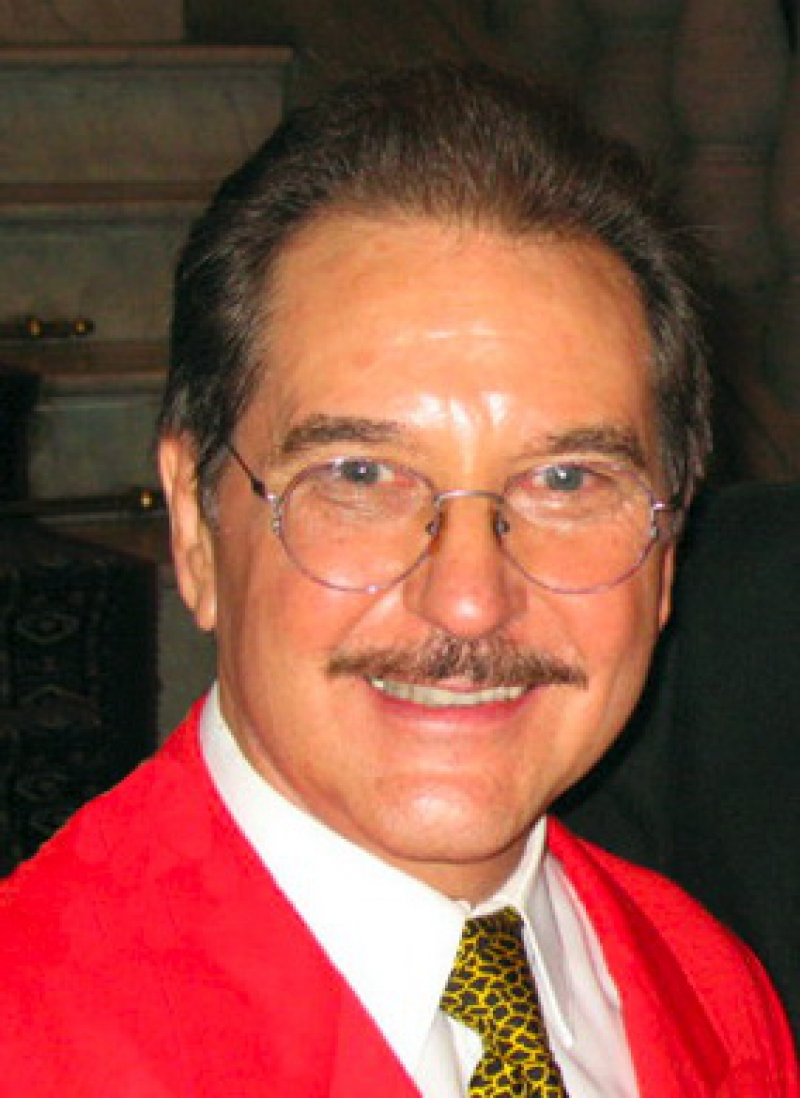 Description
The name of the painting is____________. 
It is painted by__________
It can/can’t be very old.
It shows__________ 
In the foreground we can see_______
They are __________________. 
The more time we consider the work/look at the picture the more details  we can see. 
In this picture I can see_________.
They might symbolize__________. 
The colours are _______. 
I like the picture because it makes me think about…/feel happy/relaxed.
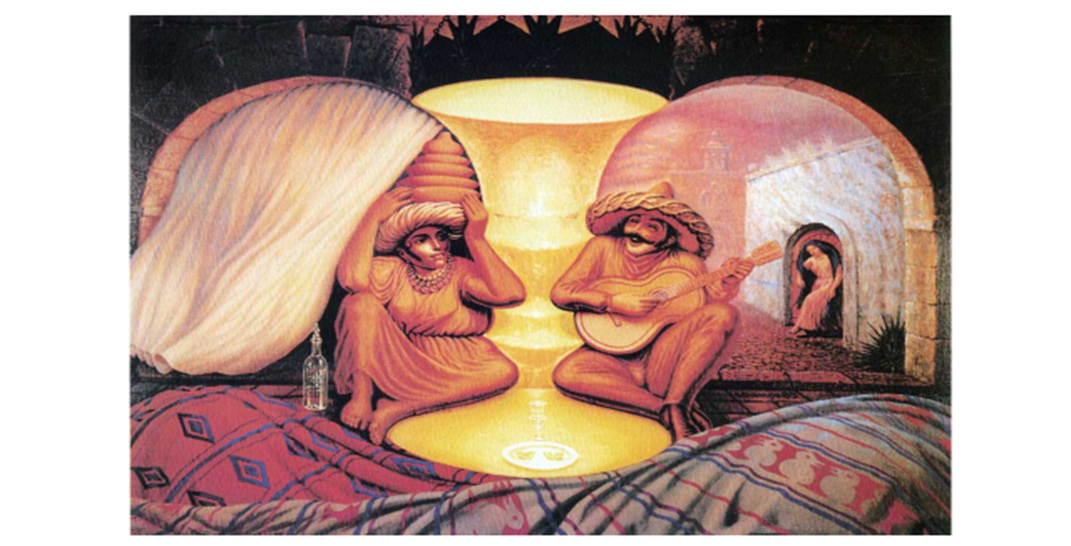 Results
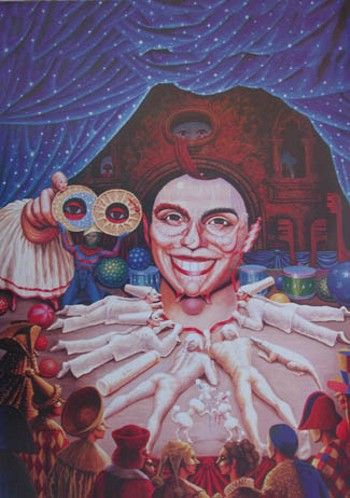 16-14 –Excellent! You can work in the 
picture gallery!
13-10 - Good job! But you seem not to like illusions,
you live in the real world)
9-6 – Art is not your cup of tea!
Making selfie is more exciting!